УМК  «Школа  России»
Килограмм.
1 класс
Урок подготовила:  
Зубарева Татьяна
Александровна,
  учитель  начальных  классов 
ГБОУ СОШ с. Шилан
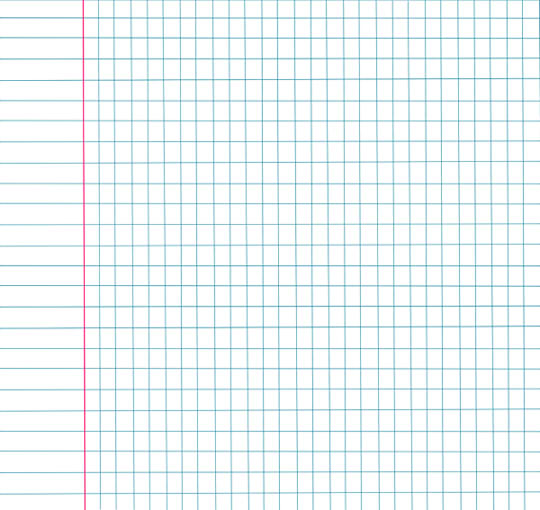 Вопрос № 1

 В каком варианте числа располагаются в порядке возрастания?
A
B
C
D
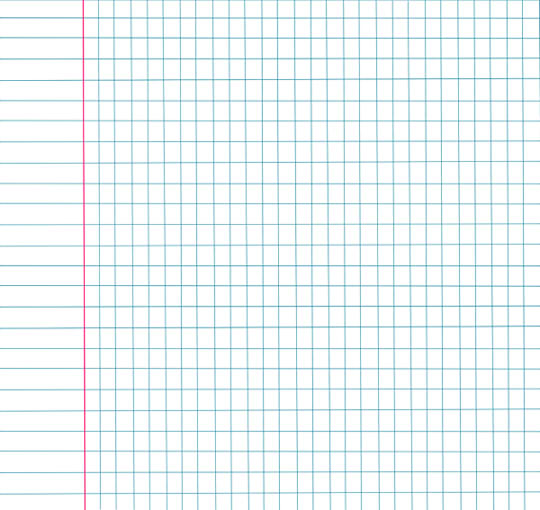 Вопрос № 2

 Карточка с каким числом перевёрнута в выражении 8 – 2 = 3 +       ?
A
B
C
D
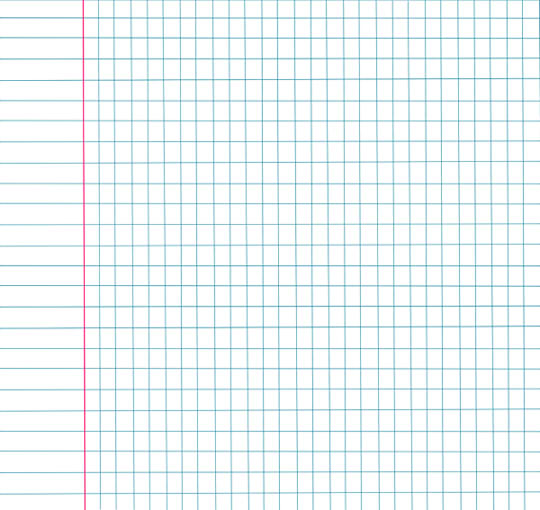 Вопрос № 3
 Утром бабушка испекла 10 пирожков. К ужину их осталось 6. Сколько пирожков съели?
A
B
C
D
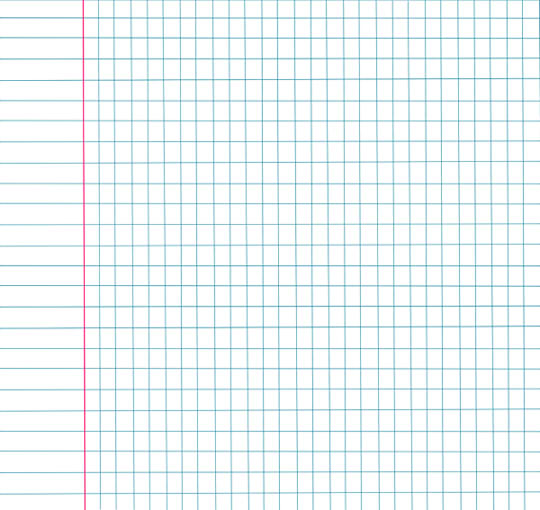 Вопрос № 4
Мама принесла Диме 4 конфеты. Папа принёс столько же, да ещё 1. Сколько конфет принёс папа?
A
B
C
D
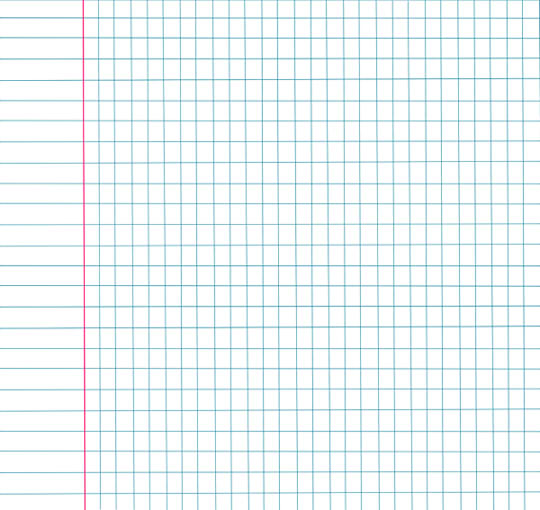 Вопрос № 5
Длина первого отрезка 8 сантиметров. Длина второго отрезка 2 сантиметра. На сколько первый отрезок длиннее второго?
A
B
C
D
М
А
А
У
М
Т
А
С
С
С
С
Л
А
У
В
И
К
сантиметр
см
длина
линейка
килограмм
кг
масса
весы
Весы
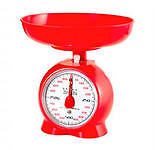 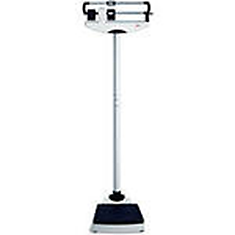 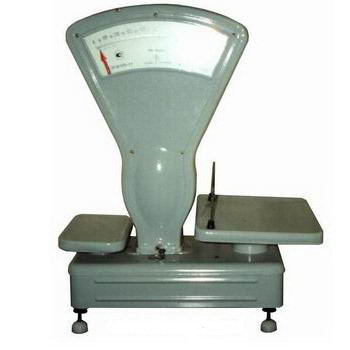 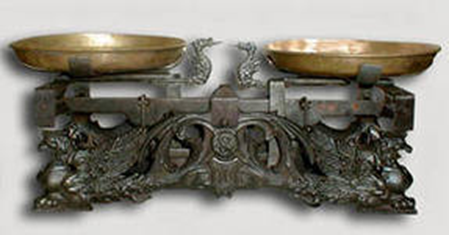 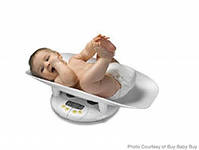